Студенческая научно-исследовательская лаборатория «Друзья музея»
2013-2014 уч.г.
Посещение музеев членами                        СНИЛ «Друзья музея»
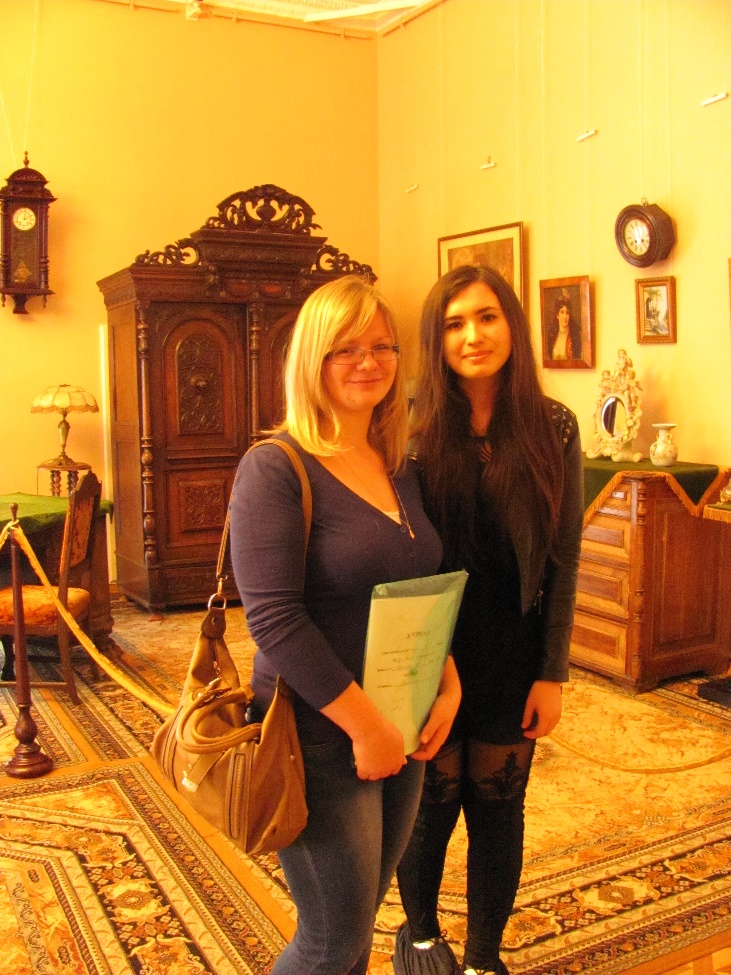 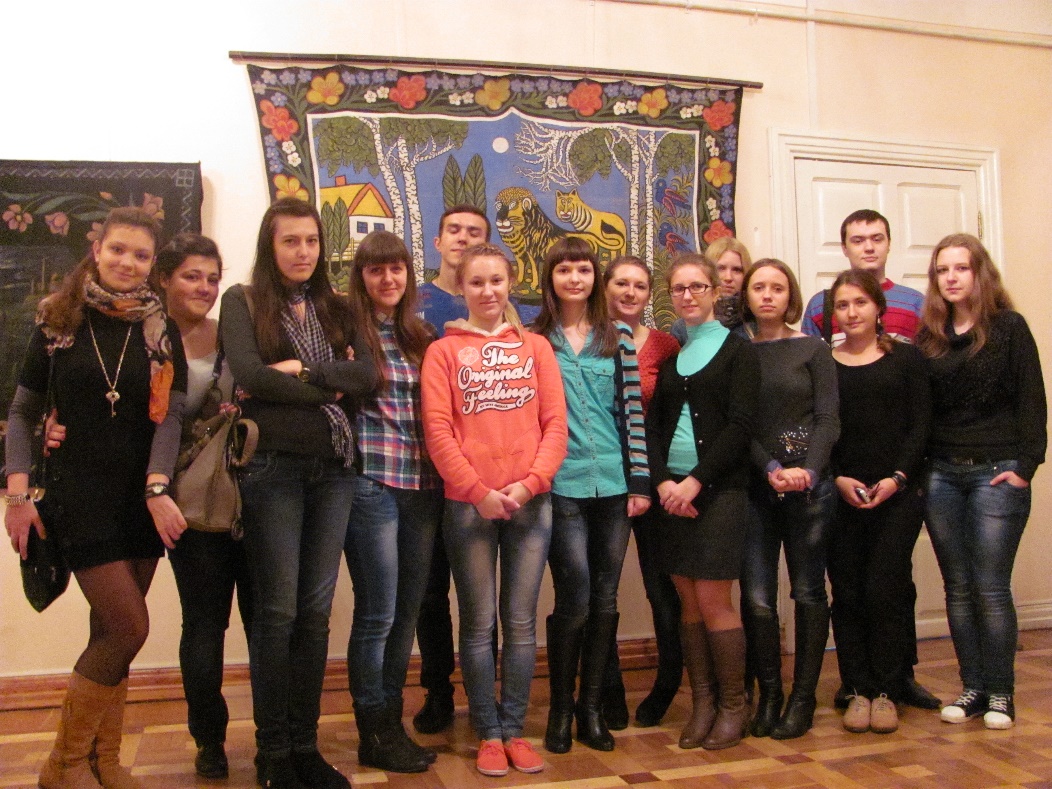 Студенты группы ИМ-44 – члены СНИЛ «Друзья музея» по итогам общеуниверситетского конкурса на лучшую академическую группу  заняли 3-е место и стали победителями номинации «Лучший фильм»
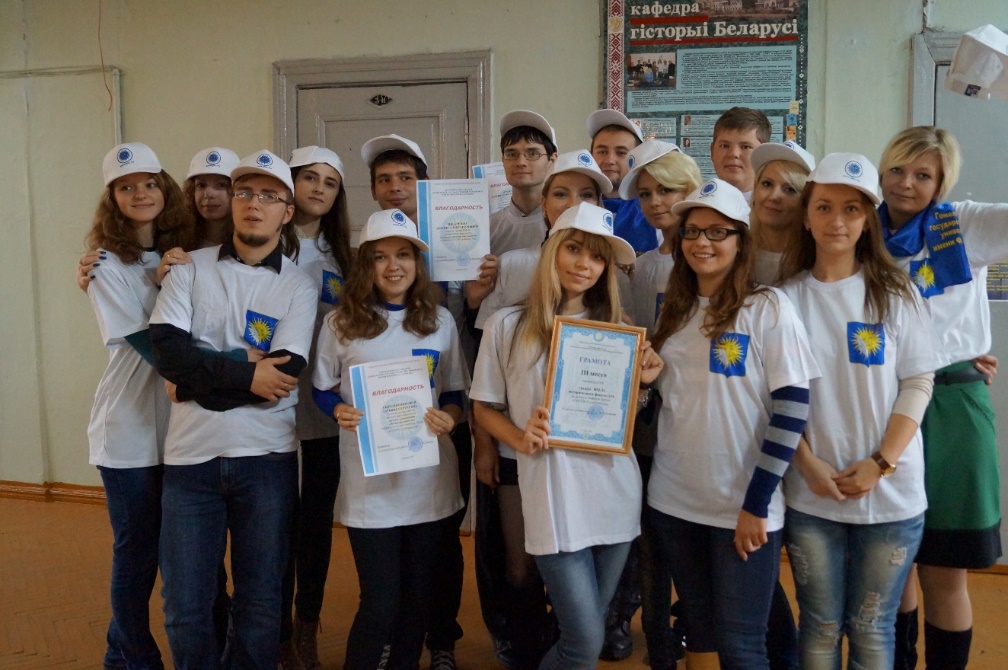 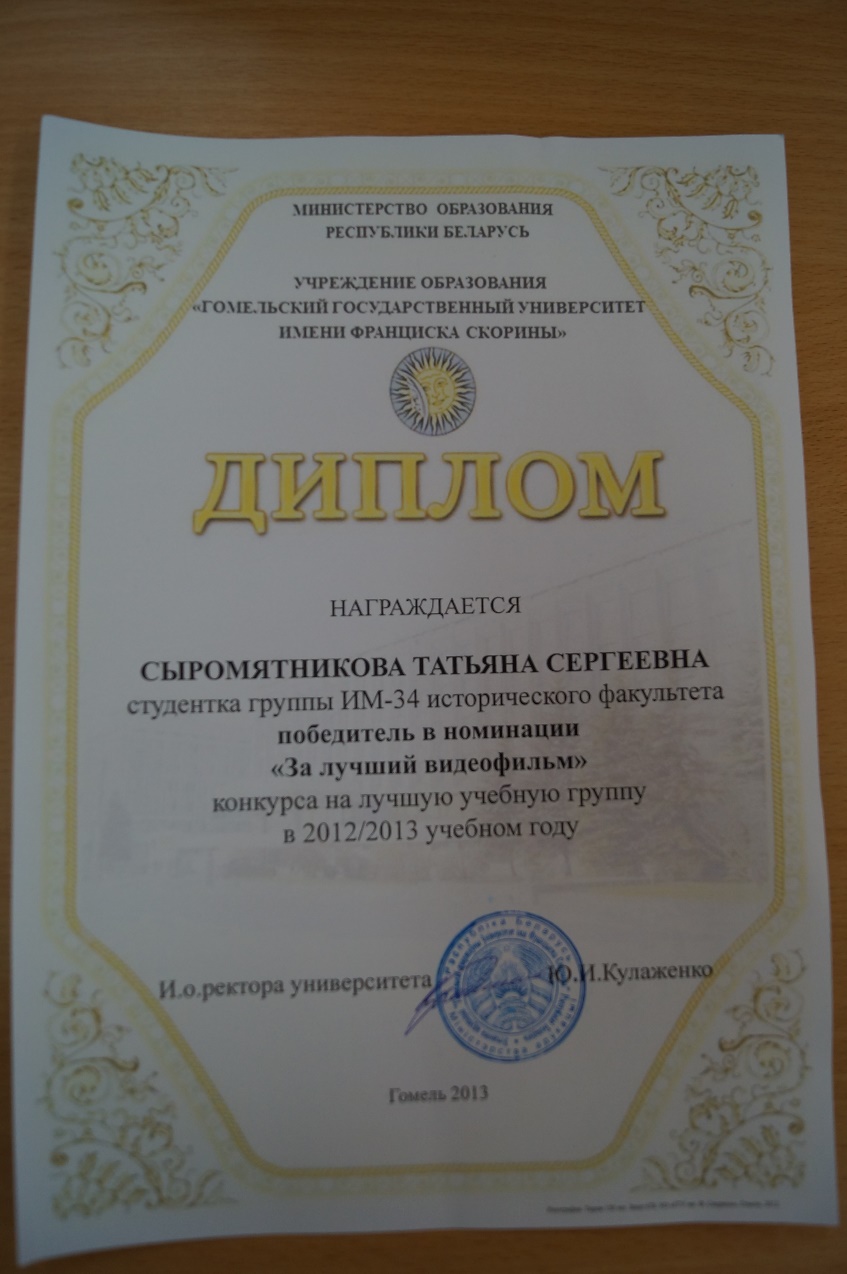 Студентка группы ИМ-44 – член СНИЛ «Друзья музея» приняла участие в областном конкурсе «Студент года» и стала лауреатом в номинации «На пути к Олимпу»
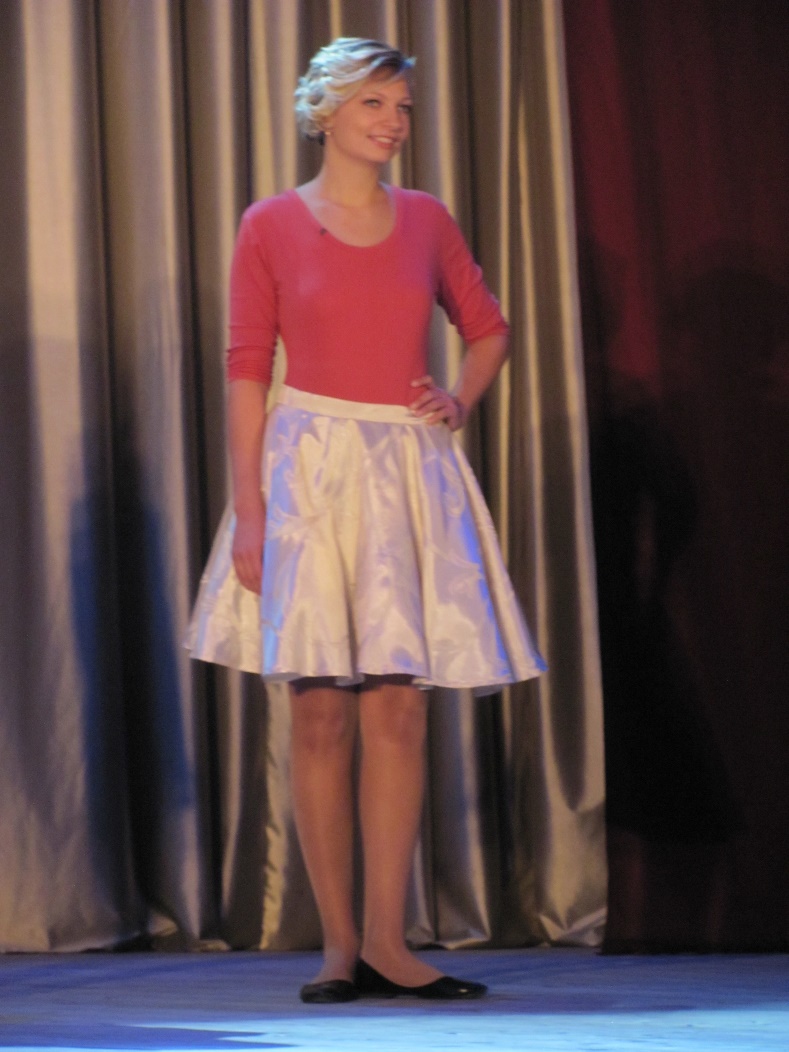 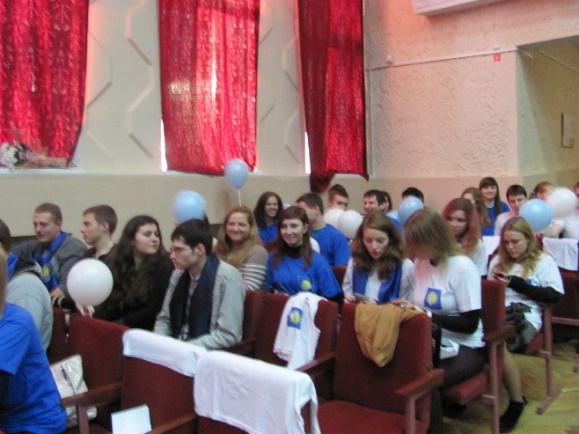 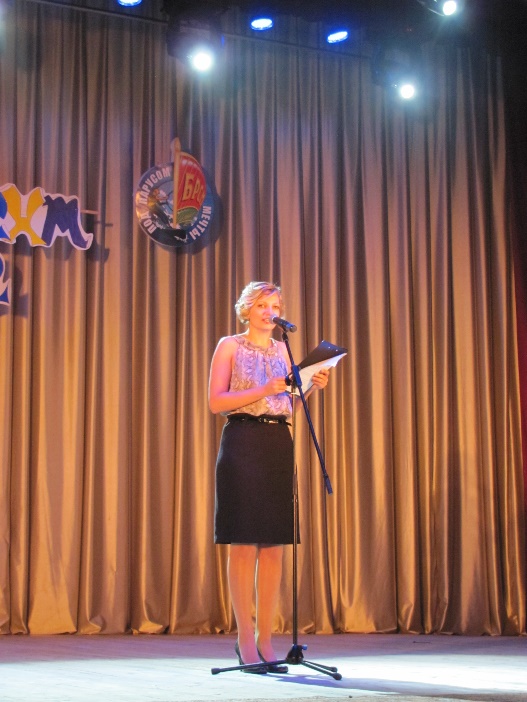 В рамках подготовки к республиканскому конкурсу «Студент года» члены СНИЛ «Друзья музеи» проводили съемку видеоролика «Лучший город на земле»
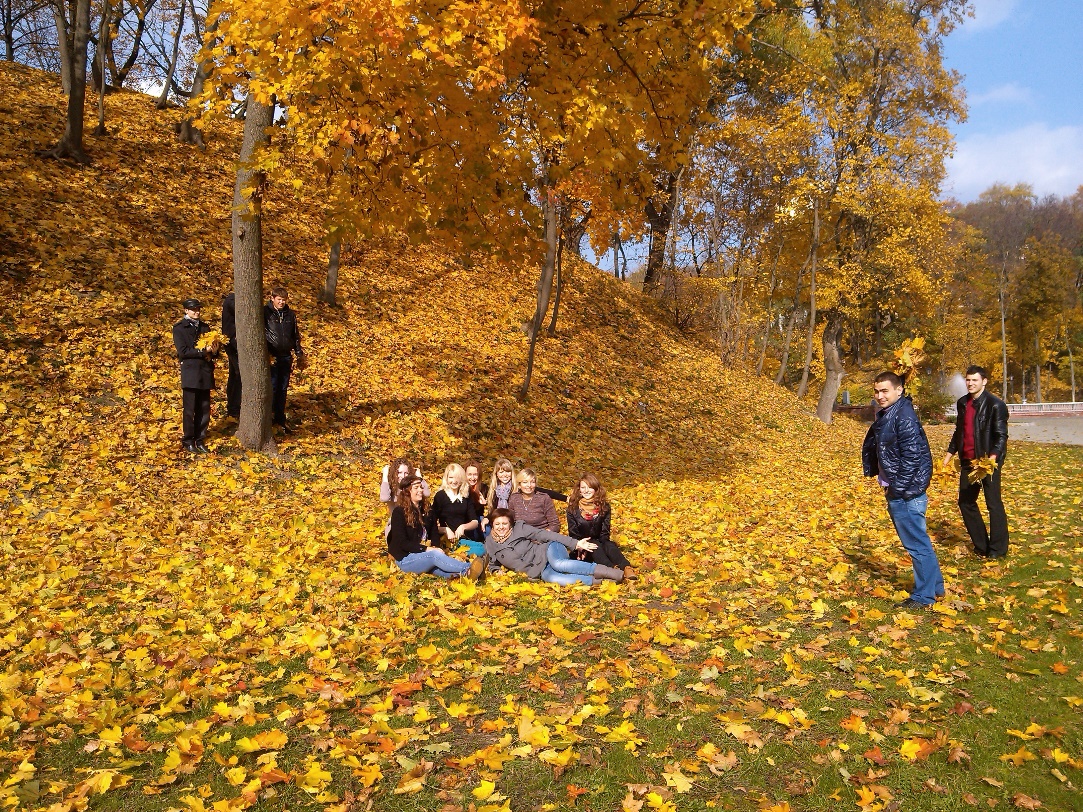 Проекты СНИЛ «Друзья музея»:
Продолжается реализация проекта «Города и музеи мира глазами студентов и преподавателей кафедры истории Беларуси»; состоялись новые мероприятия
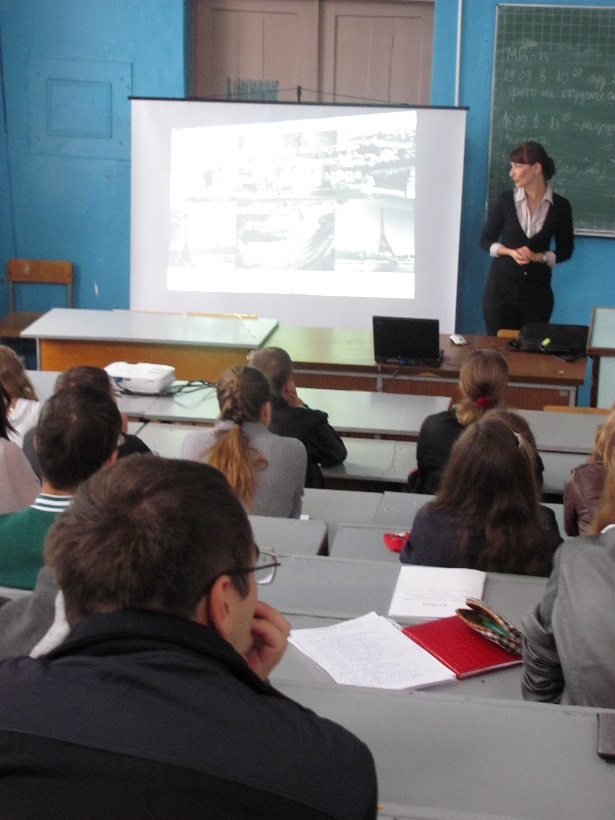 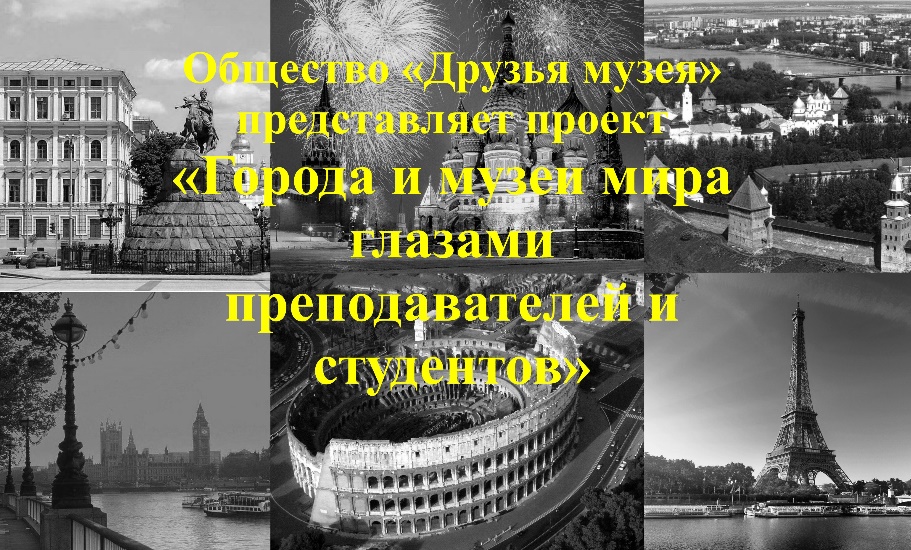 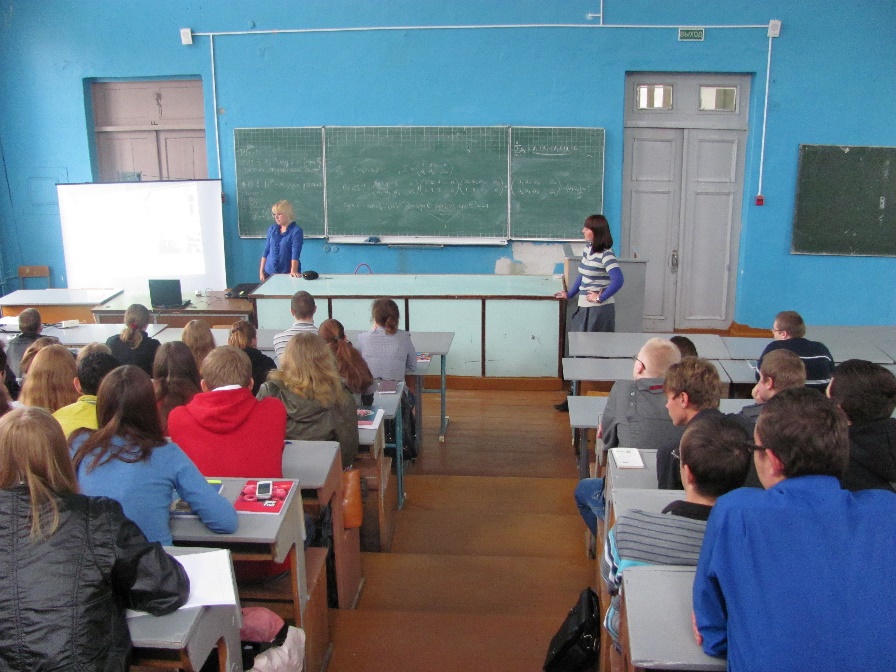 Проекты СНИЛ «Друзья музея»:
Начинается реализация проекта «Путешествие по Гомелю: из прошлого в настоящее»
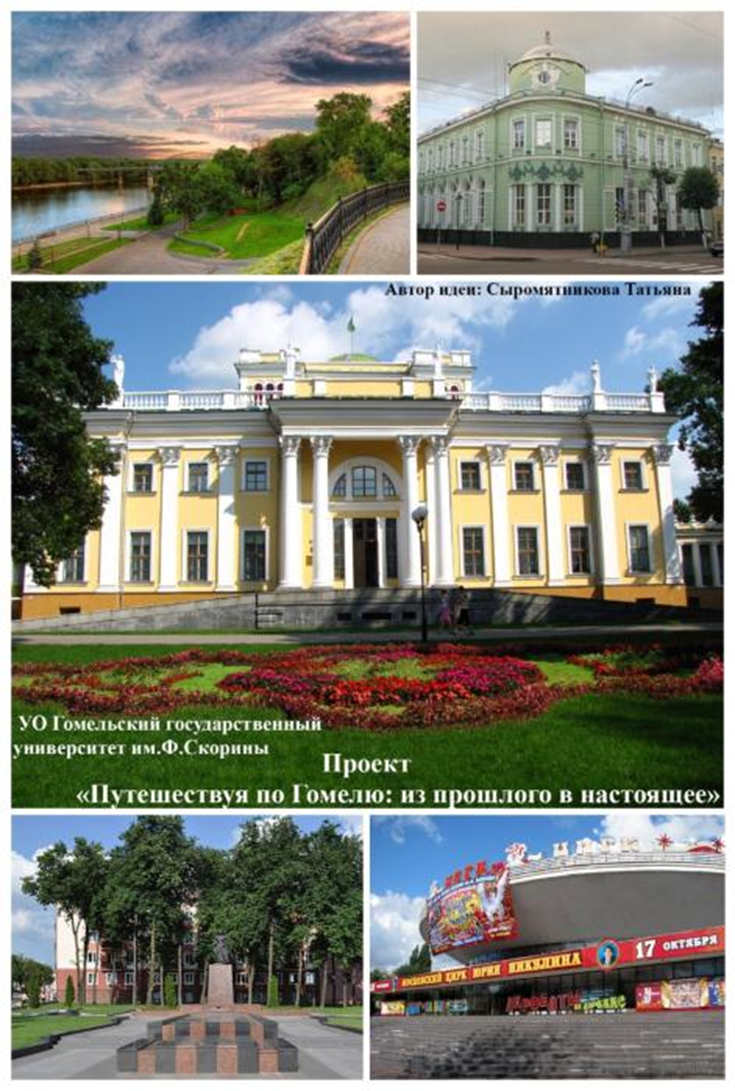 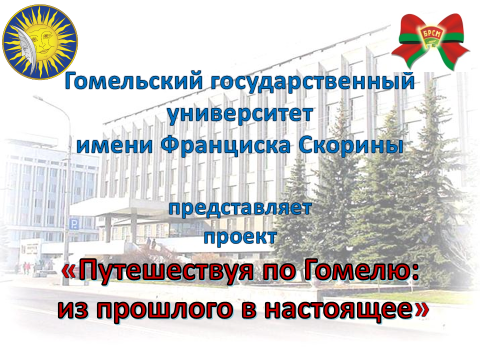 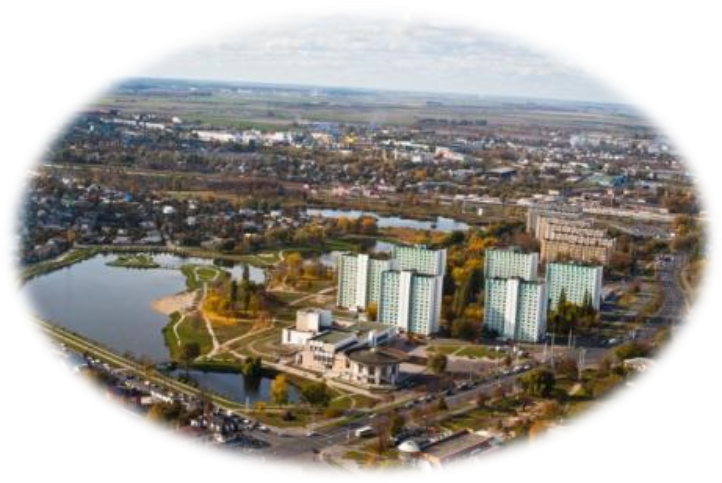 В рамках реализации проектов СНИЛ проходят семинары и круглые столы
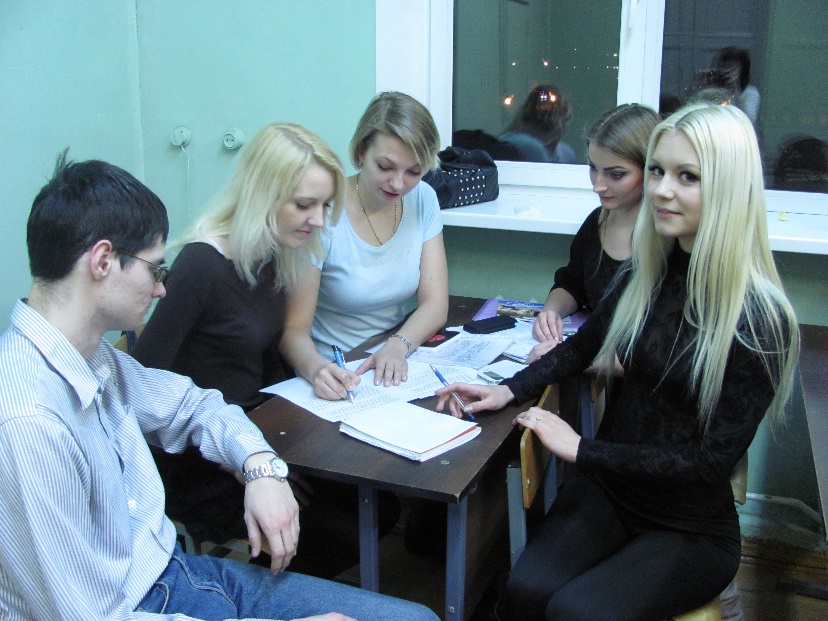 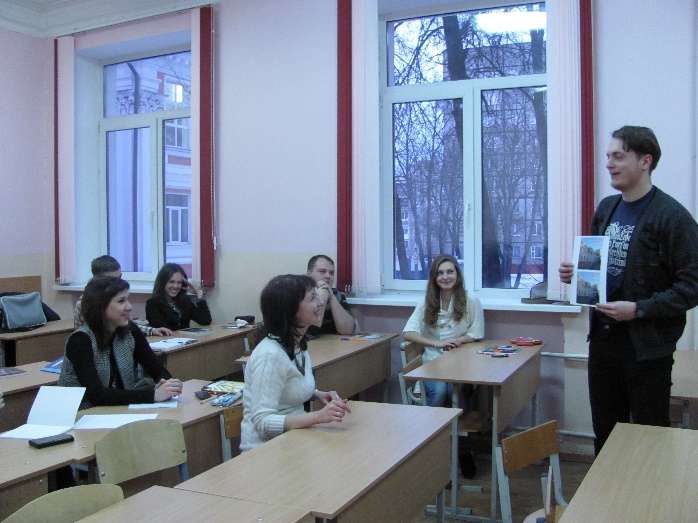 Презентация проектов СНИЛ «Друзья музея» в рамках круглого стола с участием студентов Гродненского государственного университета им. Я. Купалы
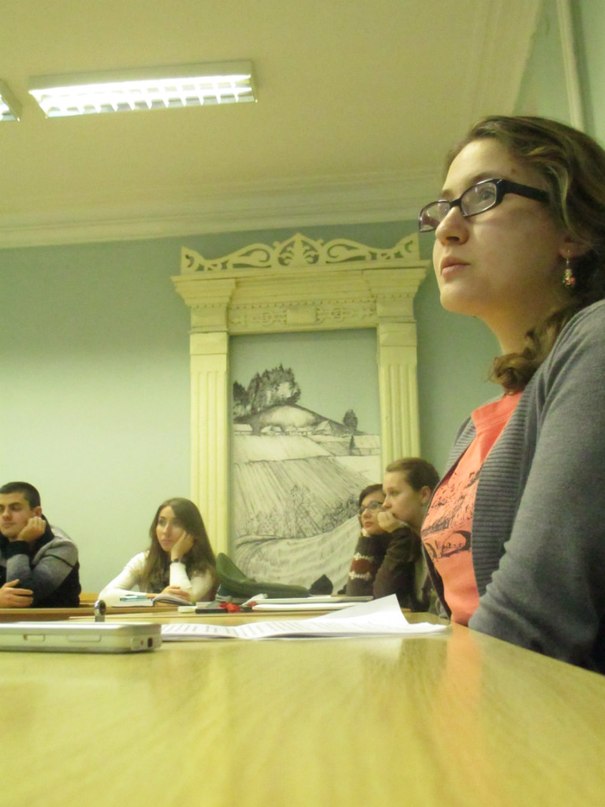 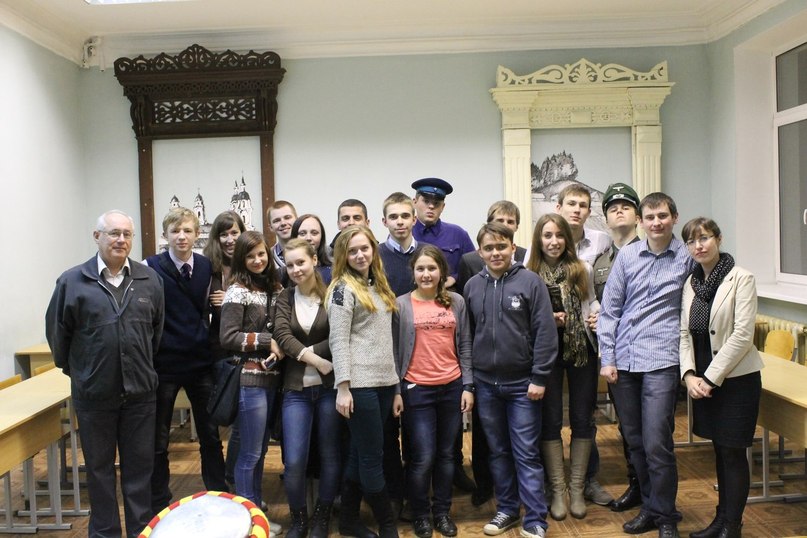